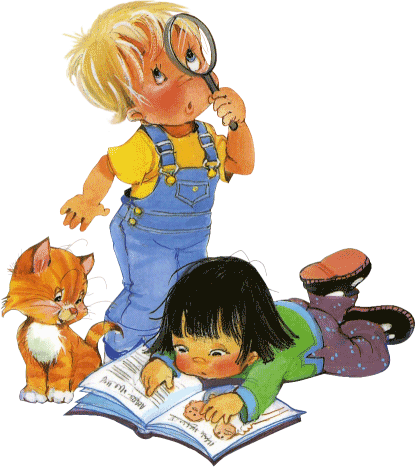 Использование метода проекта в дошкольном образовании как одного из методов интегрированного обучения дошкольников, позволяет значительно повысить самостоятельную активность детей, развить творческое мышление, умение детей самостоятельно, разными способами находить информацию об интересующем предмете или явлении и использовать эти знания для создания новых объектов деятельности. А так же делает образовательную систему ДОУ открытой для активного участия родителей.
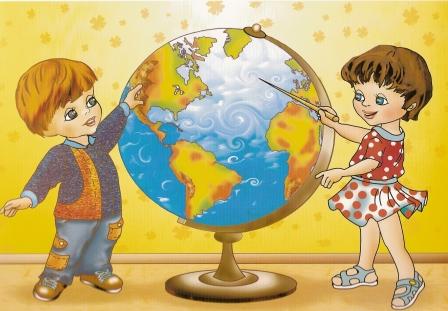 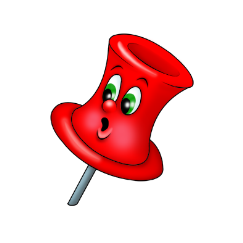 Проект - это метод педагогически организованного освоения ребенком окружающей среды в процессе поэтапной и заранее спланированной практической деятельности по достижению намеченных целей.
Виды проектной деятельности:
творческая
исследовательская
нормативная
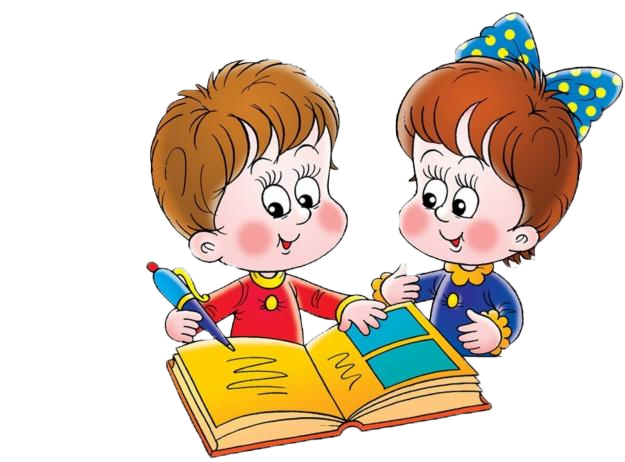 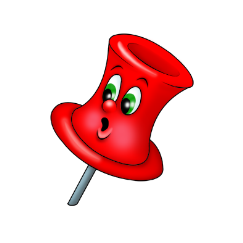 Каждый из перечисленных видов проектной деятельности имеет следующие общие особенности:
1.Проектная деятельность разворачивается в проблемной ситуации, которая не может быть решена прямым действием.
2.Участники проектной деятельности должны быть мотивированы.
3.Проектная деятельность имеет адресный характер(Поскольку в ходе проектной деятельности ребенок выражает свое отношение, он всегда ищет адресата-человека, к которому обращено его высказывание, оформленное в виде продукта. Именно поэтому проектная деятельность имеет ярко выраженную социальную окраску и в конечном итоге является одним из немногих социально значимых действий, доступных дошкольнику
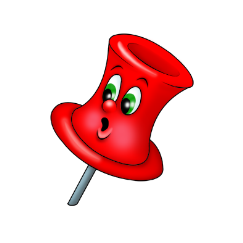 Своеобразие исследовательской проектной деятельности определяется ее целью: исследование предполагает получение ответа на вопрос о том, почему существует то или иное явление и как оно объясняется сточки зрения современного знания.
Исследовательские проекты чаще всего носят индивидуальный характер и способствуют вовлечению ближайшего окружения ребенка в сферу его интересов.
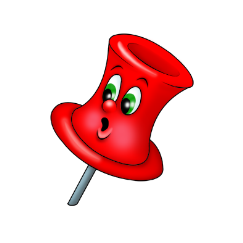 1.Создание ситуации, в ходе которой ребенок самостоятельно приходит к формулировке исследовательской задачи
На этом этапе можно выделить несколько возможных стратегий поведения педагога:
Первая заключается в том, что педагог создает одну и ту же проблемную ситуацию для всех детей, и в итоге формулируется общий исследовательский вопрос
Вторая стратегия предполагает внимательное наблюдение за деятельностью детей и выявление сферы интересов каждого ребенка. Затем создается особая ситуация, которая помогает ребенку сформулировать исследовательскую задачу.
Третья стратегия связана с привлечением родителей, которые совместно с ребенком формулируют исследовательскую задачу для проекта. Со временем дети начинают самостоятельно формулировать исследовательскую задачу, исходя из понимания реальных ситуациях, в которых они оказываются.
Таким образом , первый этап заканчивается формулировкой вопроса.
2.На втором этапе ребенок оформляет проект. Родители помогают дошкольнику, но организатором проекта является ребенок, поэтому взрослые выполняют вспомогательную функцию, следуя его замыслу и наблюдая за тем, чтобы он полноценно реализовывал каждый этап проекта.
Первая страница проекта посвящается формулировке основного вопроса исследования. И как правило, представляет собой красочный заголовок, создаваемый общими усилиями: родитель пишет надпись, ребенок помогает украсить страницу.
Вторая страница раскрывает важность поставленного вопроса, с точки зрения ребенка, сверстников, родителей и знакомых. Ребенок должен самостоятельно провести опрос и нарисовать иллюстрации, изображающие содержание ответов, данных сверстниками, родителями, знакомыми или им самим. Важно, чтобы в проекте было предоставлено несколько разных точек зрения (одна из них должна принадлежать ребенку).
Третья страница посвящается выбору наиболее правильного ответа, с точки зрения ребенка. Ребенок должен не только выбрать, но и зафиксировать ответ, но и объяснить свой выбор.
Четвертая страница посвящается возможным способам проверки предложенного ребенком ответа. В нижней части страницы ребенок должен нарисовать тот способ получения информации, которым он пользовался (обращение к взрослому, сверстнику, книга-просмотр телепередач) и обосновать его преимущества.
На пятой изображается результат  проверки правильности ответа. Ребенок показывает, удалось ли произвести проверку и насколько трудным оказался  выбранный способ. 
На шестой странице ребенок показывает, где можно применить проект: он может рассказать о проекте  в группе, организовать игру ( возможные сферы применения зависят от содержания проекта.
3. Этап-защита проекта. Ребенок вместе с родителями должен подать заявку на защиту проекта: то есть подойти к воспитателю и выбрать время защиты. Важно, чтобы родители подтвердили возможность своего присутствия         на защите проекта и помогли ребенку подготовить рассказ о проделанной работе.
4. На четвертом этапе педагог организует выставку проектов и придумывает различные задания и интеллектуальные игры для закрепления и систематизации материала, представленного в детских проектах. По окончании выставки проекты включаются в библиотеку группы, сшиваются в книжку и находятся в свободном доступе.
В процессе работы над исследовательскими проектами обогащаются знания детей, дошкольники начинают добывать их самостоятельно, привлекая все доступные средства. А также эти проекты влияют на содержание сюжетно-ролевых игр.
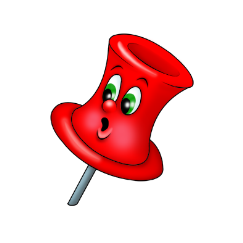 В ходе творческой проектной деятельности создается новый творческий продукт. Творческий проект чаще осуществляется коллективно или совместно с родителями.
При выполнении проекта каждый ребенок предлагает свою идею проекта, но для реализации предлагается только одна.
Одним из существенных отличий творческого проекта является его долгосрочность.
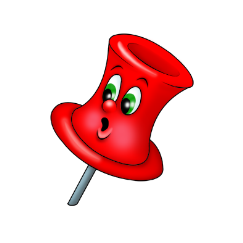 1.На первом этапе проводится подготовительная работа, в ходе которой педагоги обсуждают возможные темы проектов, связанные со значимыми социальными ситуациями в жизни детей и взрослых. Это могут быть праздники, сезонные изменения, социальные вопросы. При этом взрослые должны определить собственные мотивы участия в проектной деятельности.
2. На втором этапе определяются мотивы участия детей в предстоящей деятельности.
3. На третьем этапе дети высказывают свои идей реализации проекта. Воспитатель предлагает каждому ребенку высказаться. По ходу выступления педагог должен отмечать наиболее оригинальные идеи, чтобы в дальнейшем (если дети не воспроизведут), напомнить о них.
4.На четвертом этапе воспитатель предлагает детям зарисовать свои идеи. После того как дети зарисуют собственные идеи, они должны подумать о том, что необходимо для ее реализации.
5.  На пятом этапе дети демонстрируют свои работы сверстникам. Рассказывают о своих рисунках, отвечают на вопросы воспитателя и ровесников. В результате дошкольник должен понять, что в продукте его деятельности должно быть отражено , почему он создал этот проект. В заключение этого этапа выбирается идея, которая будет реализовываться в ходе творческого проекта. При этом выбор идеи осуществляется следующим образом. Воспитатель дает детям фишки, с помощью которых они голосуют- кладут на тот рисунок, в котором выражена наиболее интересная, с их точки зрения, идея.
6. Шестой этап связан с информирование родителей. Для этого идея проекта (рисунок) и название вывешивается на стенд.
7.  На седьмом этапе педагог вместе с детьми организует работу по реализации общего замысла. Для этого дошкольники делятся на рабочие группы. Вся деятельность детей осуществляется с помощью взрослых, которые решают технические проблемы.
8. На восьмом этапе педагоги продумывают, как представить полученный продукт. Как уже говорилось, проектная деятельность предполагает социальную презентацию, которая направлена на то, чтобы показать ребенку значимость его усилий для окружающих. Если же подобной презентации не будет, то результаты деятельности дошкольников не войдут в культуру детского сада, а значит, существенно не повлияют на социальный статус ребенка, а следовательно, и на развитие его личности.
9.  На девятом этапе осуществляется презентация продукта творческого проекта. Творческая проектная деятельность важна тем, что отражает интересы ребенка. Если взрослый поддерживает такой проект, поддерживается уникальное видение мира, свойственное данному ребенку, стимулируется его познавательная активность, повышается креативность за счет расширения пространства возможностей в момент обсуждения различных вариантов проекта, предлагаемых сверстниками. Кроме того, дошкольники получают позитивный опыт конкурентного взаимодействия и понимает, что идея должна представлять ценность не только для него, но и для других.
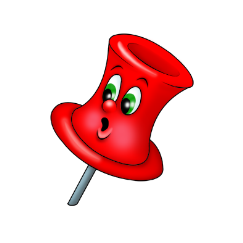 Проекты по созданию норм являются чрезвычайно важным направлением в педагогической деятельности, поскольку они развивают позитивную социализацию детей. Эти проекты всегда инициируются педагогом, который должен четко понимать необходимость введения той или иной нормы.
Нормативные ситуации, сопровождающие жизнь ребенка, можно разделить на три группы:
•      Запрещающие
•      Позитивно нормирующие
•  Поддерживающие инициативу дошкольника, приводящие к созданию новой нормы – нормотворческие.
Общая стратегия работы с детьми заключается в том, чтобы минимизировать запрещающие ситуации и увеличить количество ситуаций, поддерживающих детскую инициативу.
Работа по созданию новой нормы (нормотворчество) основывается на реальных ситуациях, возникающих в жизни детей в детском саду. Обычно это типичные, повторяющиеся конфликтные ситуации. Конфликты дошкольников характеризуются столкновением детских инициатив, при котором каждый ребенок настаивает на своем варианте поведения. Позиция воспитателя состоит в поддержке инициативы детей, что приводит к увеличению числа возможных вариантов поведения и к созданию нового правила поведения в данной ситуации. При этом педагог берет на себя ответственность за соблюдение правила, выработанного детьми, и за реальное поведение дошкольников в данной ситуации.
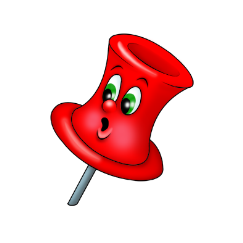 1.   На первом этапе воспитатель выявляет такие ситуации, которые, во-первых, достаточно часто повторяются, а во-вторых, характеризуются нежелательными формами поведения детей. Бессмысленно придумать правила для ситуаций, которые в жизни группы могут встречаться всего несколько раз – такие правила будет невозможно удержать сознание детей.
2.   На втором этапе педагог инициирует обсуждение вариантов поведения в той или иной ситуации и тех нежелательных последствий, которые могут возникнуть. Фактически второй этап определяет пространство возможностей данной ситуации.
3.   На третьем этапе педагог просит детей изобразить нежелательные последствия неприемлемого поведения. При этом дети могут рисовать самые фантастические сюжеты. Такие символические рисунки позволяют дошкольникам сформировать отрицательное отношение к ситуации, благодаря ее проживанию в воображаемом плане.
4.   На четвертом этапе педагог просит детей по очереди рассказать о своих рисунках и о тех последствиях, к которым может привести обсуждаемая ситуация. В результате беседы у детей создается обобщенное эмоционально окрашенное представление о данной ситуации.
5.   На пятом этапе предлагает детям подумать над тем, как нужно себя вести, чтобы избежать нежелательных последствий. После того как каждый ребенок выскажет свое мнение, воспитатель обращается к детям с предложением выбрать одно из предложений в качестве правила. При необходимости педагог корректирует его.
6.   На шестом этапе педагог просит детей зарисовать это правило так, чтобы оно было понятно всем. При этом правило ни в коем случае не должно быть запрещающим, поскольку иначе оно будет подавлять, а не побуждать инициативу детей.
7.   На седьмом этапе дети объясняют, что они нарисовали. Перед педагогом стоит задача понять, в какой мере в рисунке ребенка представлены необходимые детали. В ходе обсуждения воспитатель акцентирует внимание детей на этих деталях и предлагает дошкольникам на их основе создать окончательный «знак» правила. Это знак должен содержать как минимум два компонента: указание на признак ситуации и адекватный способ действия.
8.   Восьмой этап связан с выполнение «знака» правила всеми детьми и включением его в книгу правил. В этот альбом наклеиваются основные знаки, которые дети придумали для разных ситуаций. Под каждым рисунком педагог подписывает соответствующее правило.
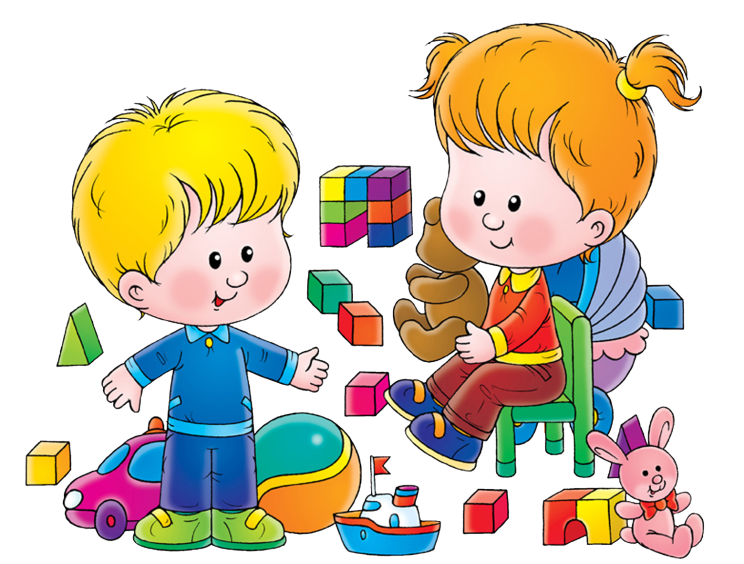 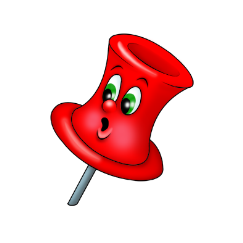 Таким образом, метод проектов  один из развивающих  методов обучения дошкольников, основывается на интересах детей, предполагает самостоятельную активность воспитанников. Только действуя самостоятельно, дети учатся разными способами находить информацию об интересующем их предмете или явлении и использовать эти знания для создания новых объектов деятельности. Такое понимание сущности метода проектов способствует формированию самостоятельности, глубоко мотивированной, целесообразной познавательной деятельности у детей дошкольного возраста. Тематические проекты, объединяющие все способы познания, дают возможность каждому ребёнку выбрать тот путь познания, который ему органичен. Вместе с тем, действуя каждый в своём направлении (кто-то лепит, рисует, читает, "пишет” книжки, делает опыты) все вместе получают максимум сведений, наглядно представленных результатов, раскрывающих эту тему с разных сторон. Таким образом, проектное обучение хорошо укладывается в парадигму личностно-ориентированной педагогики, так как при работе над проектом каждый ребёнок может найти дело, наиболее соответствующее его интересам и возможностям. Совершенно очевидно что – это обучение, где целевой установкой являются способы деятельности, в которой ребёнок развивается как субъект с правом свободы выбора. Используя личностно-ориентированные технологии, мы способствуем гуманизации образовательного процесса в ДОУ.
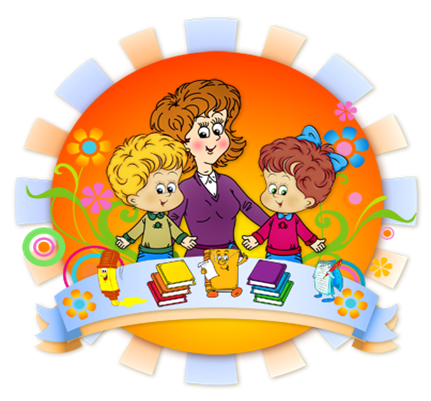